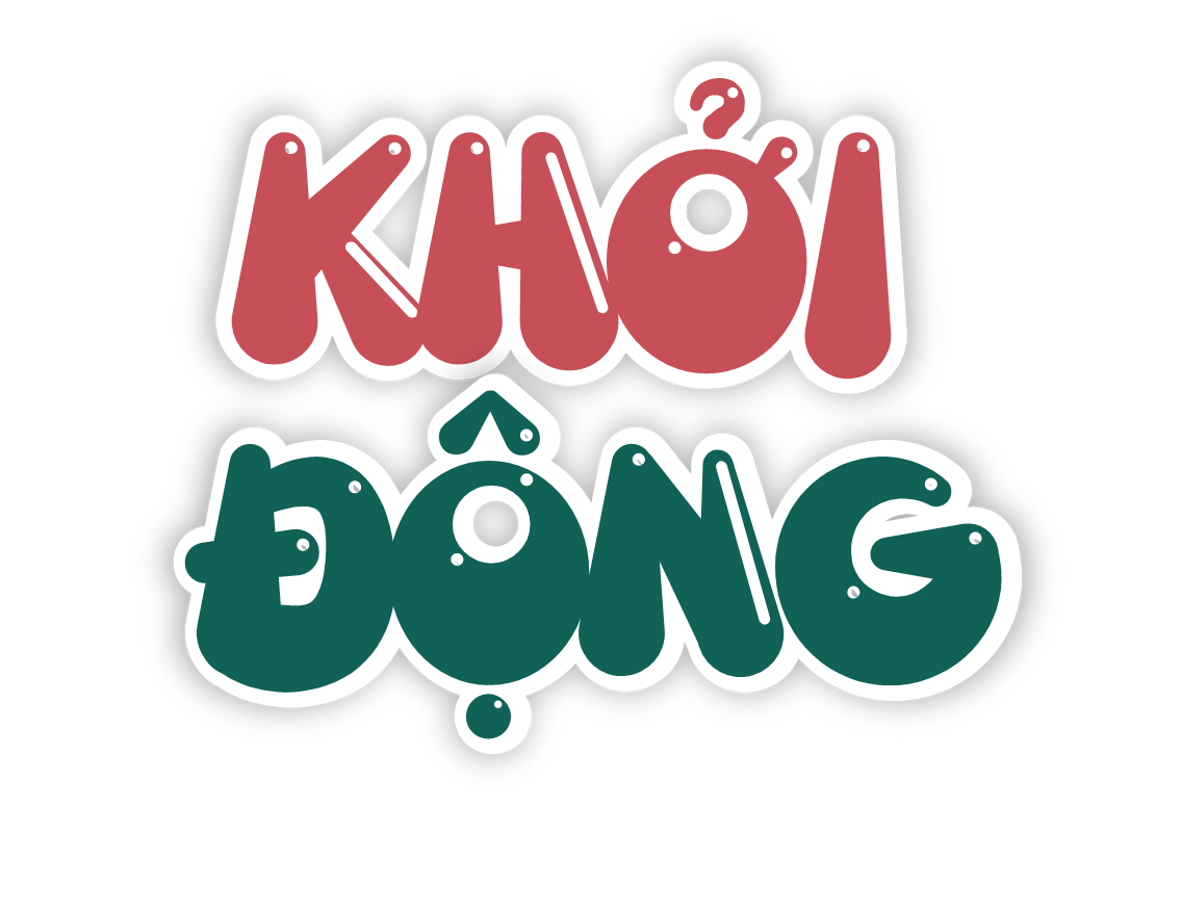 [Speaker Notes: Hương Thảo - 0972115126]
YÊU CẦU CẦN ĐẠT 
- Nhận thức được muốn tạo ra sản phẩm công nghệ cần phải thiết kế, thiết kế là quá trình sáng tạo.
- Kể được tên các công việc chính khi thiết kế.
 - Vẽ phác thảo, nêu được ý tưởng thiết kế một sản phẩm công nghệ đơn giản.
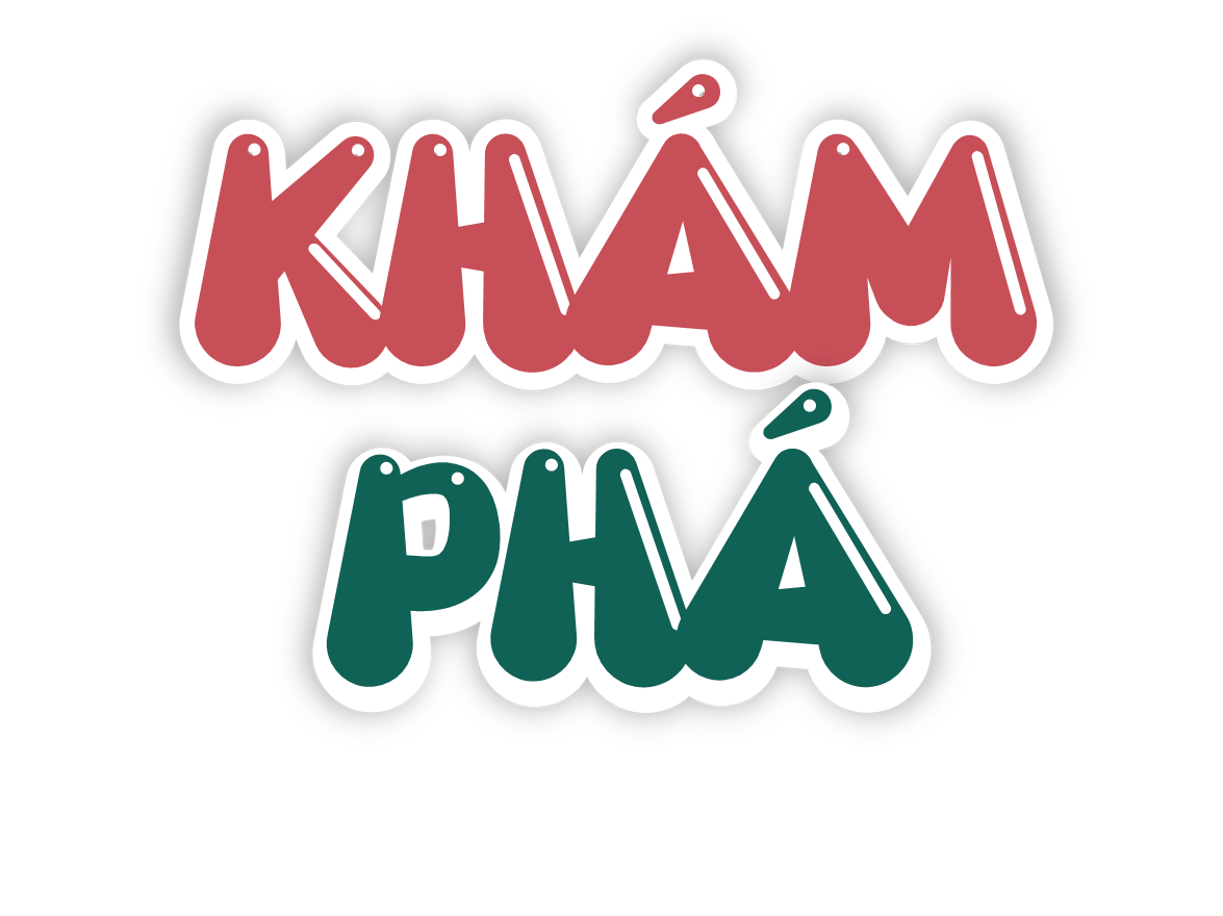 1. THIẾT KẾ TRONG CUỘC SỐNG
Em hãy ghép thẻ tên hoạt động với hình mô tả hoạt động ở Hình 1 cho phù hợp. Hoạt động nào được thực hiện đầu tiên để tạo ra sản phẩm công nghệ?
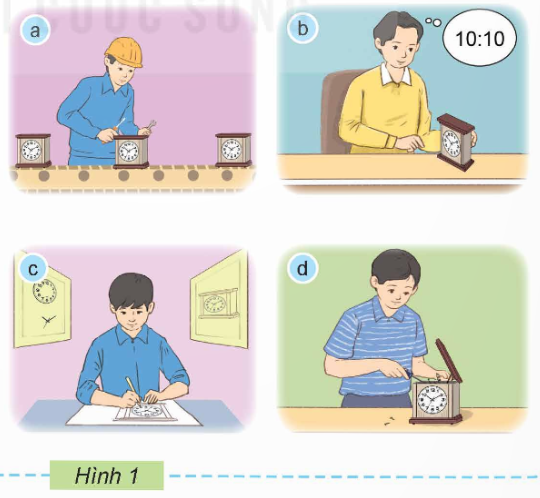 Bảo dưỡng, sửa chữa
Thiết kế
Vận hành, sử dụng
Sản xuất
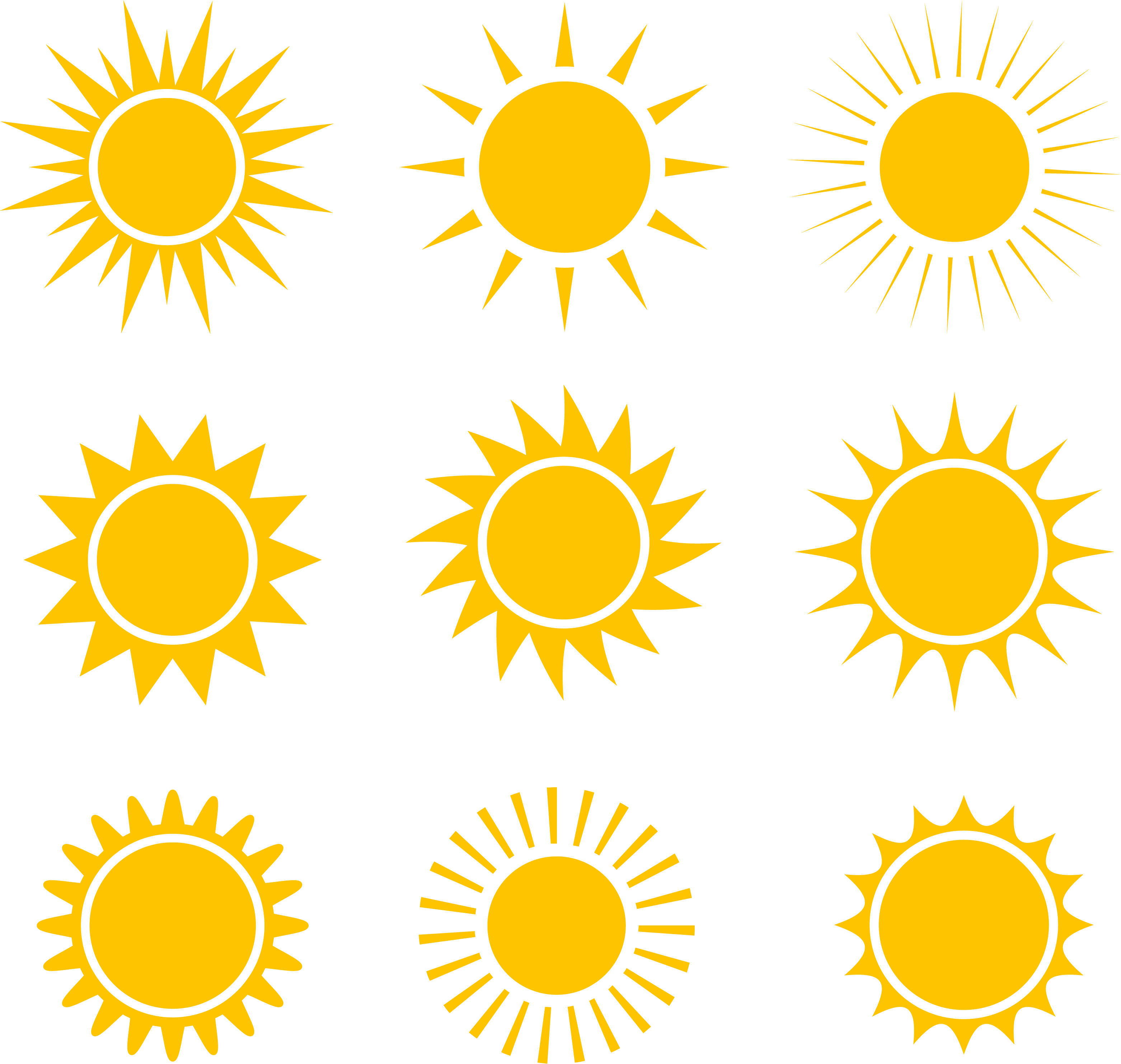 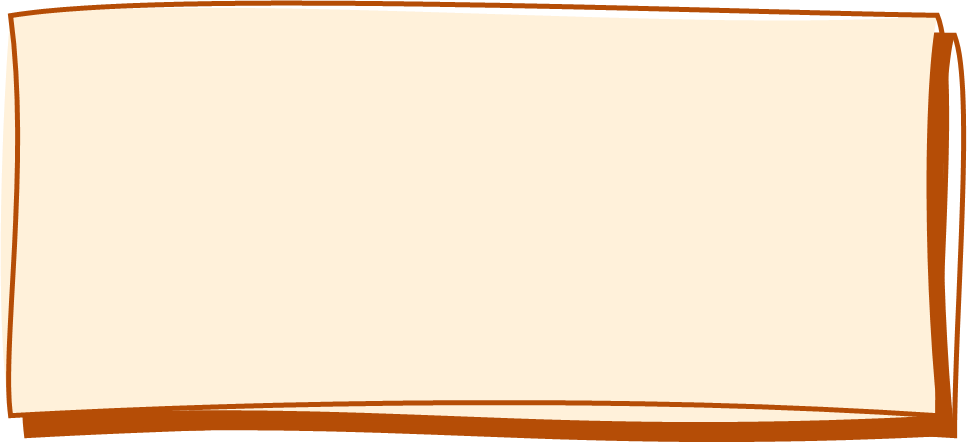 Muốn tạo ra sản phẩm công nghệ cần phải bắt đầu từ việc thiết kế sản phẩm.
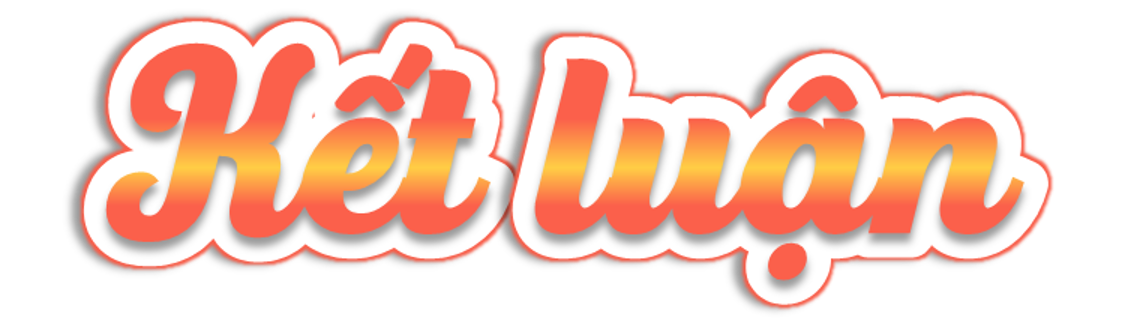 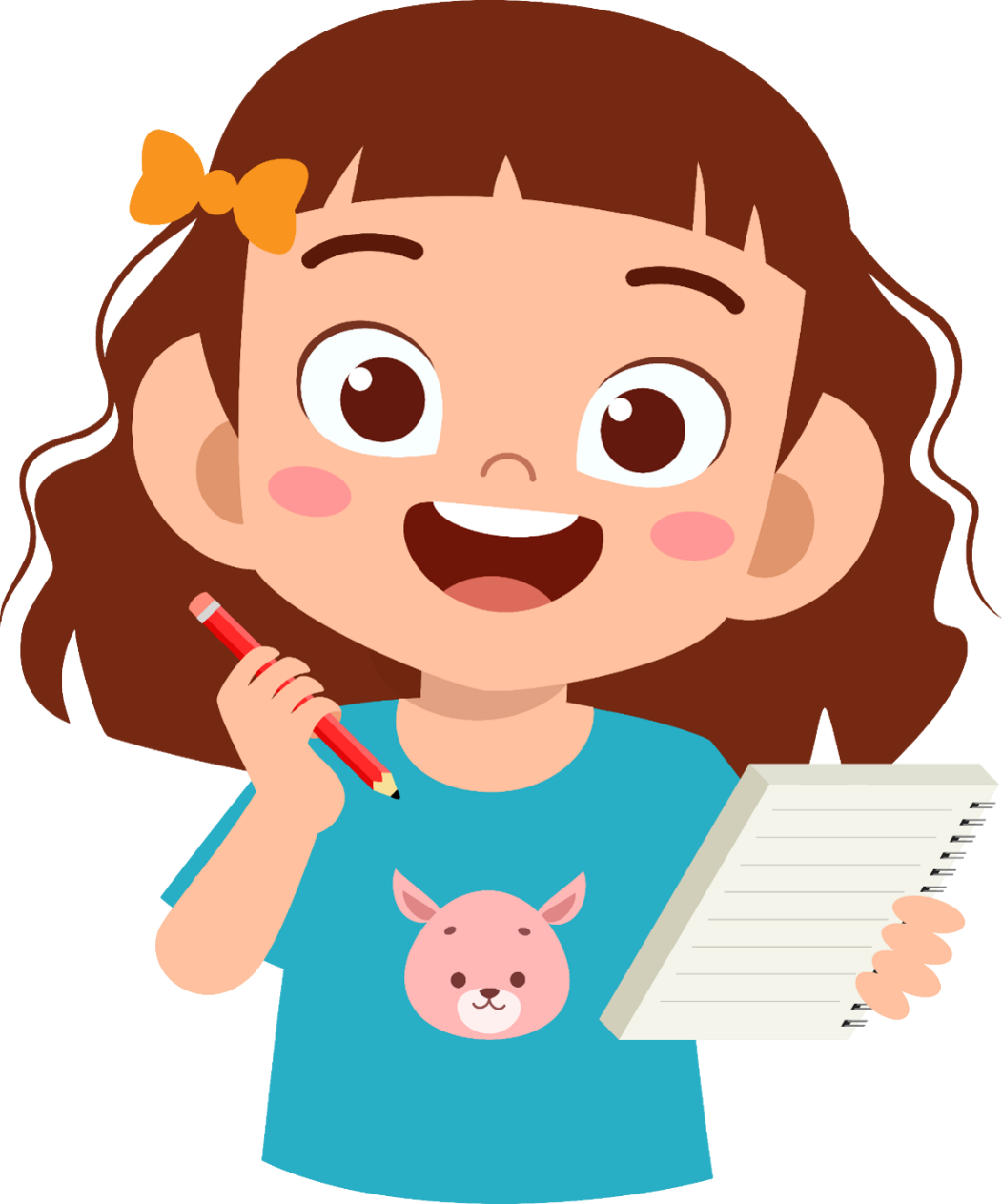 [Speaker Notes: Thiết kế: Hương Thảo 0972115126]
Hãy nêu sự khác nhau về kiểu dáng, màu sắc của những chiếc đồng hồ trong Hình 2.
Hoạt động nào tạo nên sự khác nhau của những sản phẩm đó?
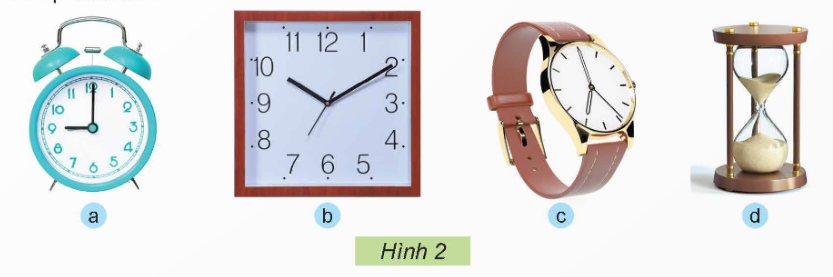 Các đồng hồ trong hình khác nhau về kiểu dáng, màu sắc:
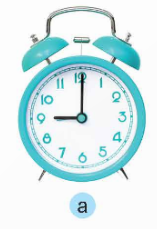 Hình tròn, thiết kế chuông và búa gõ mang tiếng chuông báo thức, màu xanh da trời.
Các đồng hồ trong hình khác nhau về kiểu dáng, màu sắc:
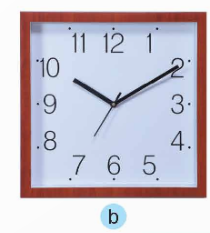 Hình vuông, màu đỏ, dùng để treo tường.
Các đồng hồ trong hình khác nhau về kiểu dáng, màu sắc:
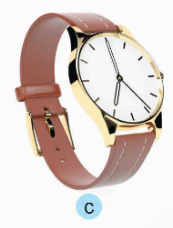 Đồng hồ đeo tay với thiết kế mặt đồng hồ hình tròn, dây đeo da màu nâu.
Các đồng hồ trong hình khác nhau về kiểu dáng, màu sắc:
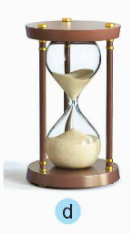 Đồng hồ cát, gồm hai bình thủy tinh được kết nối bằng một eo nhỏ ở giữa, chứa vật liệu cát mịn.
Thiết kế tạo nên sự khác nhau của những sản phẩm đó.
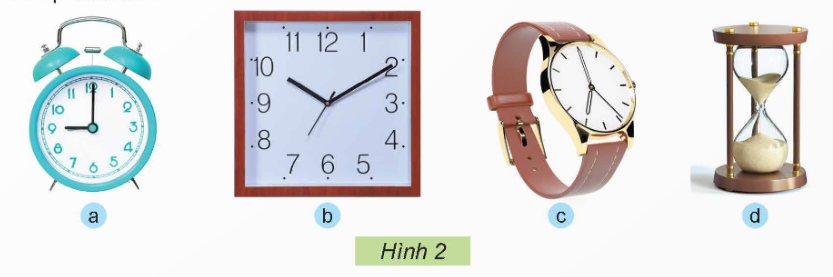 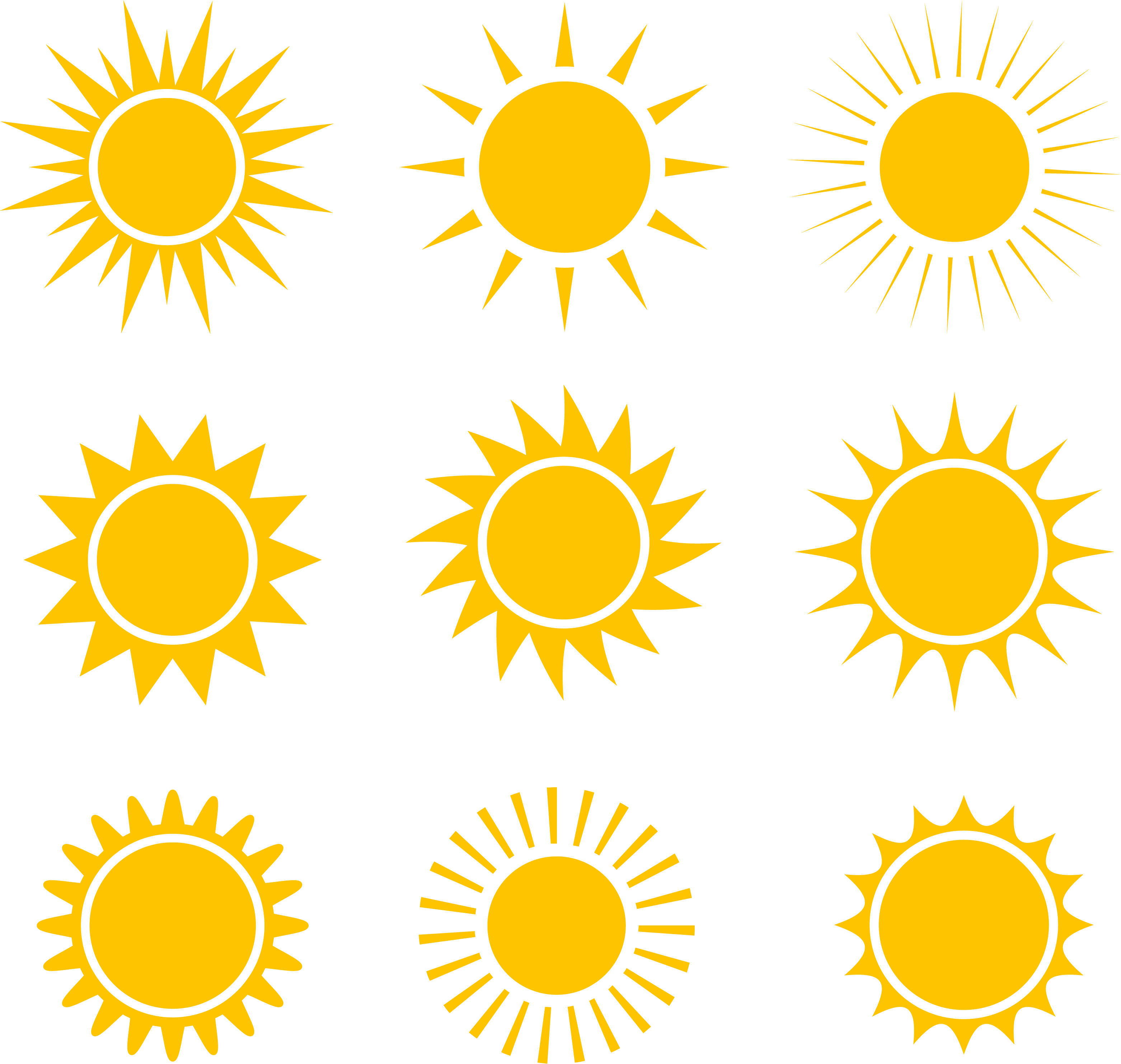 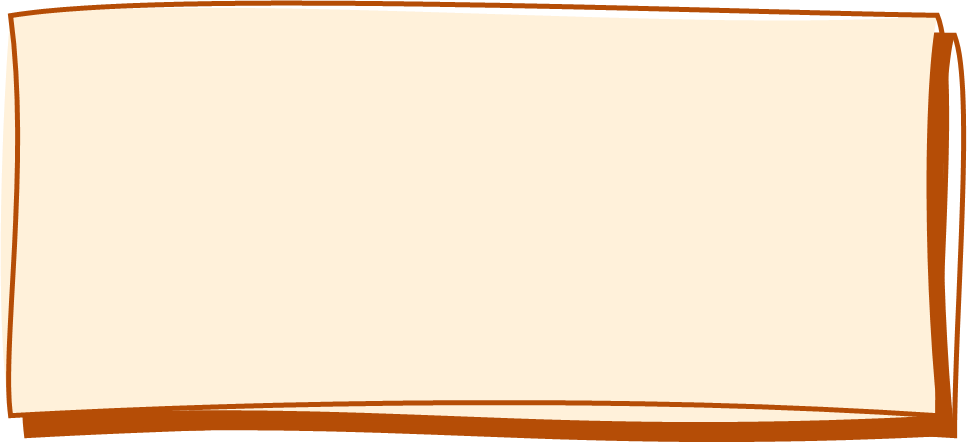 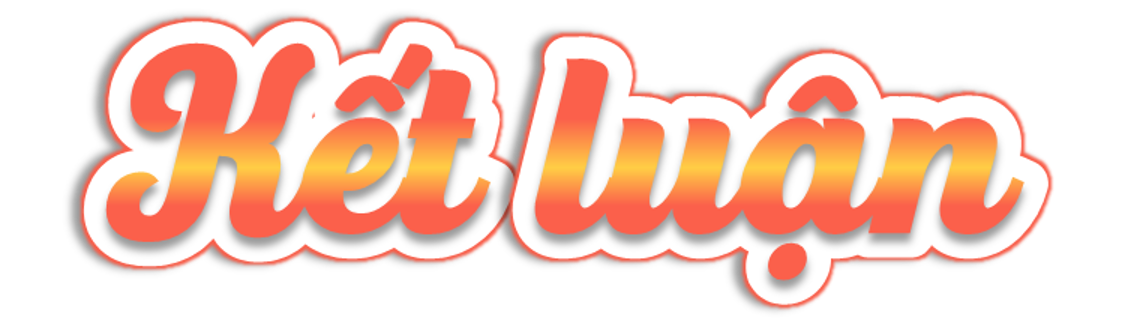 Thiết kế là quá trình sáng tạo để tạo ra sản phẩm đáp ứng tốt hơn nhu cầu của con người.
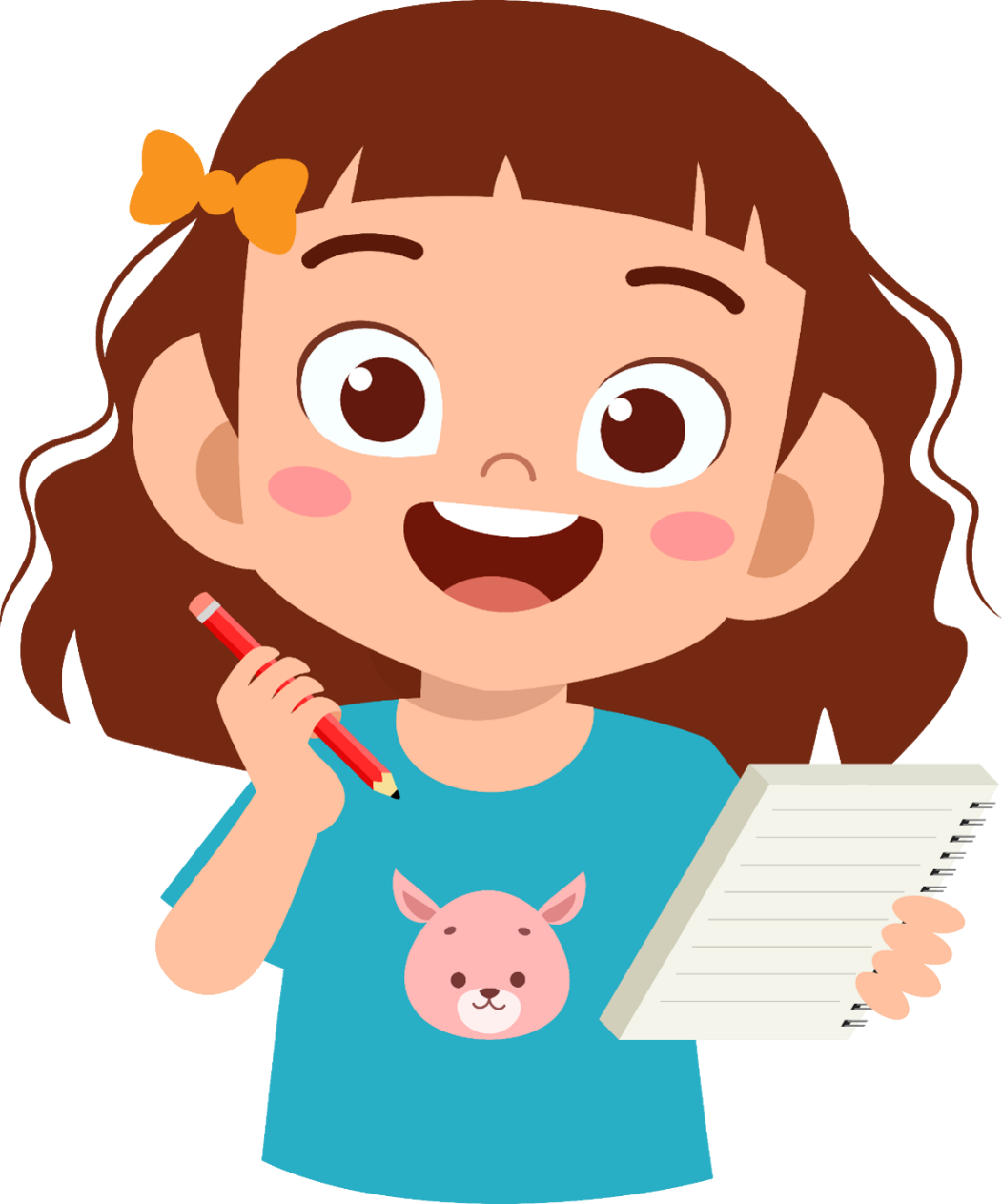 [Speaker Notes: Thiết kế: Hương Thảo 0972115126]
THANK YOU!